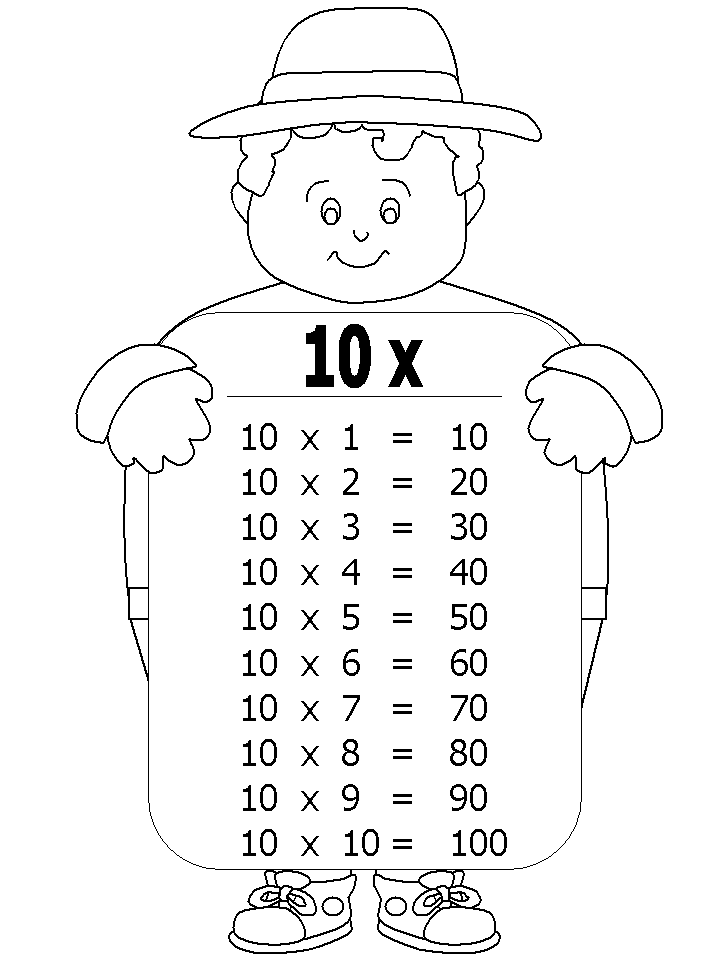 قانونية جدول 10   

عند الضرب في الرقم 10 نقوم بتكرار العدد10مرات أي مضاعفته 10 مرات فمثلا 
التمرين : 10x2   نكرر الرقم 2  -    10 مرات  او قد نكرر رقم 10 مرتان وبهذا نعتمد على قانون التبادل
قانونية جدول 3   

عند الضرب في الرقم 3 نقوم بتكرار العدد 3 مرات أي مضاعفته 3 مرات فمثلا 
التمرين : 3x2   نكرر الرقم 2  -    3 مرات  او قد نكرر رقم 3 مرتان وبهذا نعتمد على قانون التبادل
خاصية جدول 10
مضاعفات جدول 10
1
0
-------
--------
30
--------
50
-------
-------
80
-------
100
جد حاصل الضرب للتمارين التالية حسب قانونية جدول 10: 
           4x--- = 40
    
----x10 = 90

----x--- = 50

---x10 =10

10x--- = 90

----x---- = 60

0x--- = 0
--- x ---= 20

---x---- = 30

----x---- = 0

10x--- = 30

6x --- = -----

7x---= -----

8x---- = 80
1
جد حاصل الضرب  والعامل المجهول باكمال الجدول التالي :
1
3
خاصية جدول 10
جد حاصل الضرب للتمارين التالية حسب قانونية جدول 6: 

 10x
10x
---- 1
---- 2
50= ---
24  = ---
---- 7
---- 9
10x
---- 4
40= ----
---- 8
---- 10
10x
---- 3
---- 0
مضاعفات ال 10
لائم المضاعفات المناسبة للعشرة فقط وسوف تحصل على شكل مرآة محاطة بمضاعفات العشرة
10
0
70
100
60
20
10
90
15
80
11
50
40
جدول 10 

قص والصق حاصل الضرب لتمرين الضرب
20
50
10